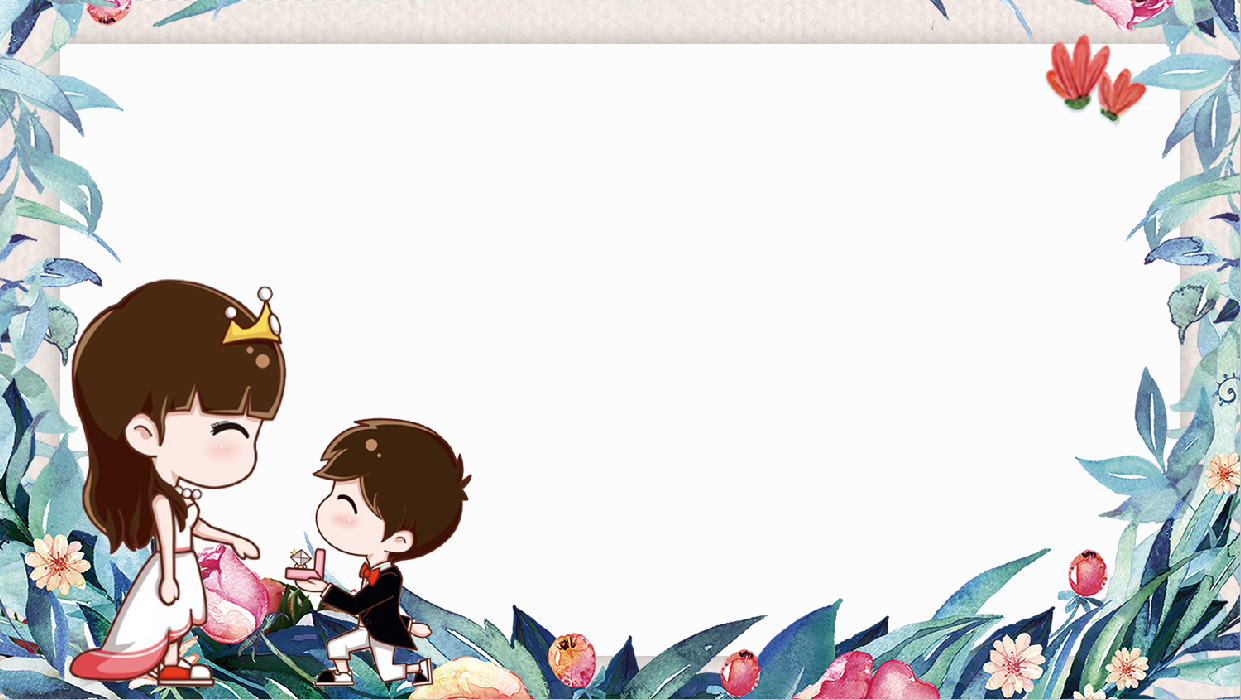 20XX
婚礼策划PPT模板
产品介绍 | 工作计划 | 计划书| 策划案
演讲人：xiazaii
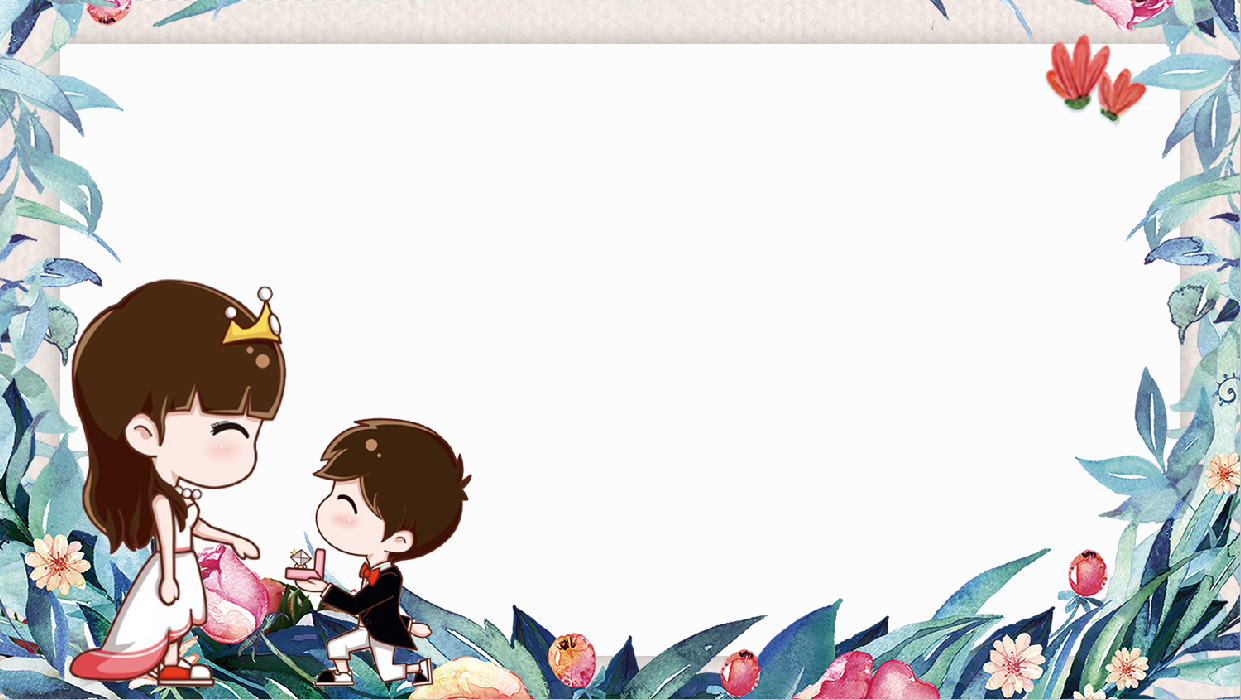 输入您的标题
ADD YOUR TITLE HERE
01
目 录
输入您的标题
ADD YOUR TITLE HERE
02
输入您的标题
ADD YOUR TITLE HERE
03
输入您的标题
ADD YOUR TITLE HERE
04
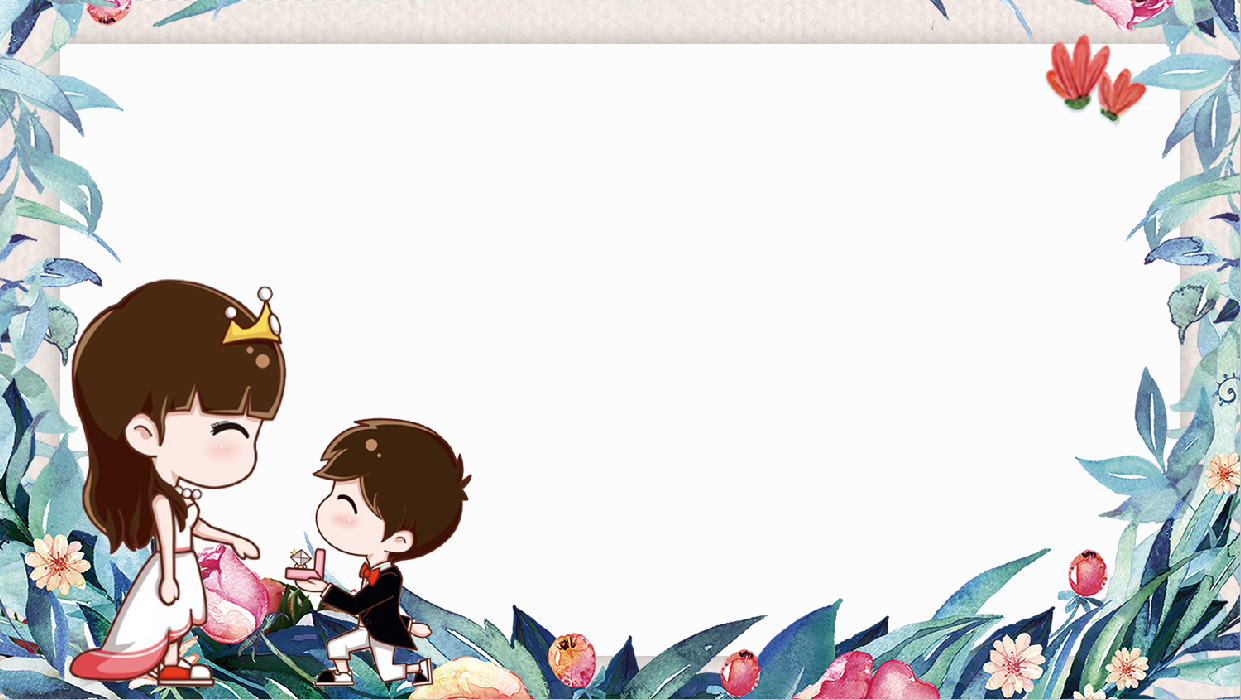 01
输入您的标题
此处添加详细文本描述，建议与标题相关并符合整体语言风格，语言描述尽量简洁生动。尽量将每页幻灯片的字数控制在 。
添加标题
点击输入您的文字内容点击输入您的文字内容点击输入您的文字内容点击输入您的文字内容点击输入您的文字内容点击输入您的文字内容点击输入您的文字内容点击输入您的文字内容
点击输入您的文字内容点击输入您的文字内容点击输入您的文字内容点击输入您的文字内容点击输入您的文字内容点击输入您的文字内容点击输入您的文字内容点击输入您的文字内容
标题文字添加
标题文字添加
点击输入您的文字内容点击输入您的文字内容点击输入您的文字内容点击输入您的文字内容点击输入您的文字内容点击输入您的文字内容点击输入您的文字内容点击输入您的文字内容
点击输入您的文字内容点击输入您的文字内容点击输入您的文字内容点击输入您的文字内容点击输入您的文字内容点击输入您的文字内容点击输入您的文字内容点击输入您的文字内容
点击输入您的文字内容点击输入您的文字内容点击输入您的文字内容点击输入您的文字内容点击输入您的文字内容点击输入您的文字内容点击输入您的文字内容点击输入您的文字内容
。
点击输入您的文字内容点击输入您的文字内容点击输入您的文字内容点击输入您的文字内容点击输入您的文字内容点击输入您的文字内容点击输入您的文字内容点击输入您的文字内容
单击输入标题
点击输入您的文字内容点击输入您的文字内容点击输入您的文字内容点击输入您的文字内容点击输入您的文字内容点击输入您的文字内容点击输入您的文字内容点击输入您的文字内容
点击输入您的文字内容点击输入您的文字内容点击输入您的文字内容点击输入您的文字内容点击输入您的文字内容点击输入您的文字内容点击输入您的文字内容点击输入您的文字内容
点击输入您的文字内容点击输入您的文字内容点击输入您的文字内容点击输入您的文字内容点击输入您的文字内容点击输入您的文字内容点击输入您的文字内容点击输入您的文字内容
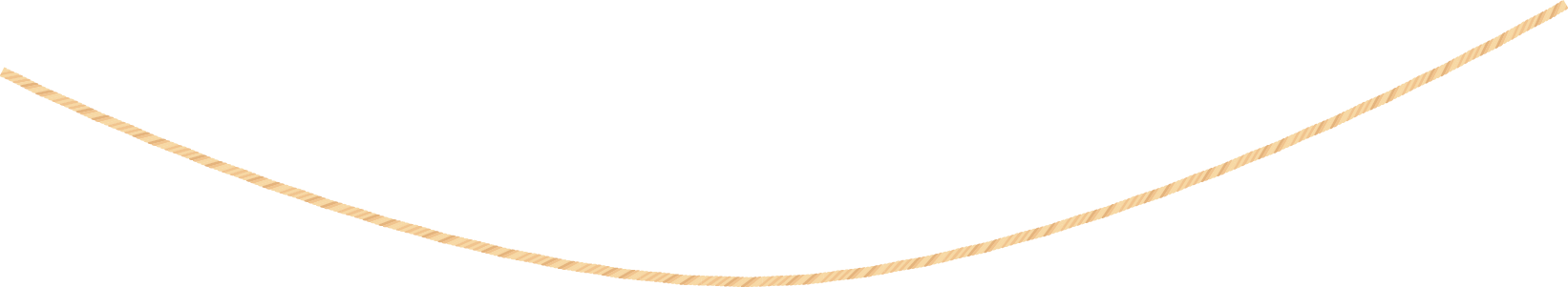 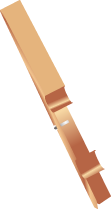 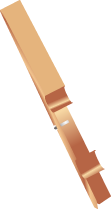 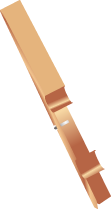 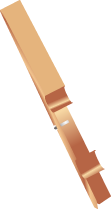 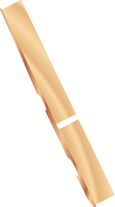 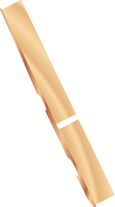 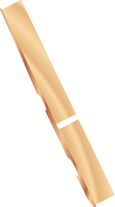 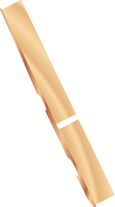 输入文字
输入文字
输入文字
输入文字
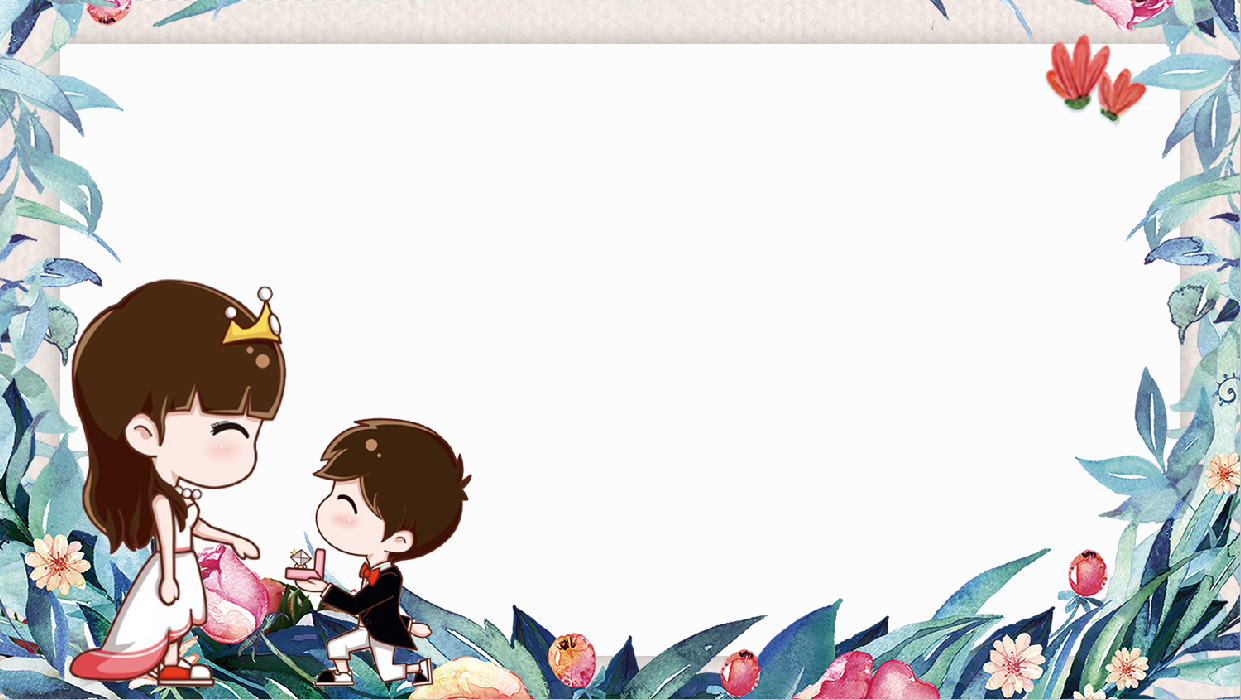 02
输入您的标题
此处添加详细文本描述，建议与标题相关并符合整体语言风格，语言描述尽量简洁生动。尽量将每页幻灯片的字数控制在 。
单击此处输入标题文本
点击输入您的文字内容点击输入您的文字内容点击输入您的文字内容点击输入您的文字内容点击输入您的文字内容点击输入您的文字内容点击输入您的文字内容点击输入您的文字内容
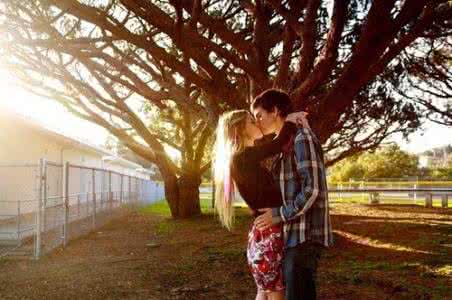 单击此处输入标题文本
点击输入您的文字内容点击输入您的文字内容点击输入您的文字内容点击输入您的文字内容点击输入您的文字内容点击输入您的文字内容点击输入您的文字内容点击输入您的文字内容
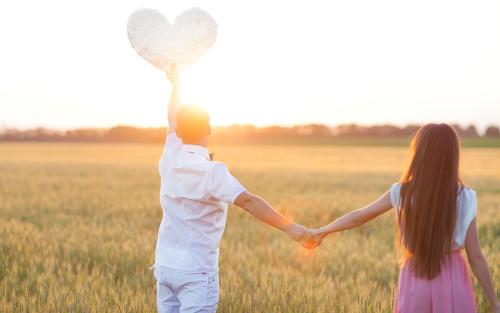 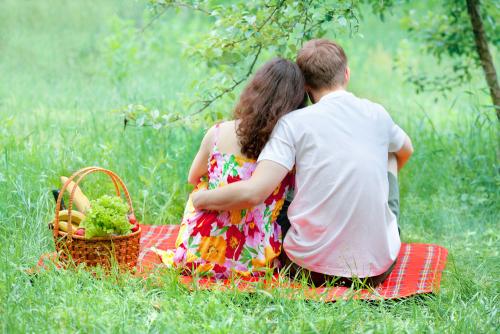 输入标题文本
点击输入您的文字内容点击输入您的文字内容点击输入您的文字内容点击输入您的文字内容点击输入您的文字内容点击输入您的文字内容点击输入您的文字内容点击输入您的文字内容
输入标题文本
单击此处输入标题文本
点击输入您的文字内容点击输入您的文字内容点击输入您的文字内容点击输入您的文字内容点击输入您的文字内容点击输入您的文字内容点击输入您的文字内容点击输入您的文字内容
点击输入您的文字内容点击输入您的文字内容点击输入您的文字内容点击输入您的文字内容点击输入您的文字内容点击输入您的文字内容点击输入您的文字内容点击输入您的文字内容
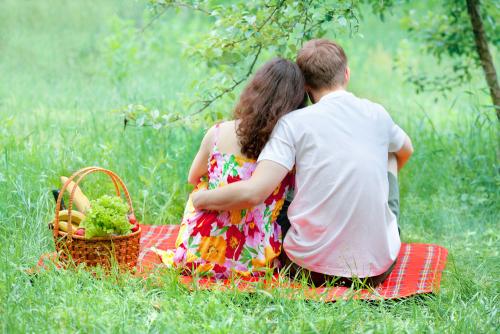 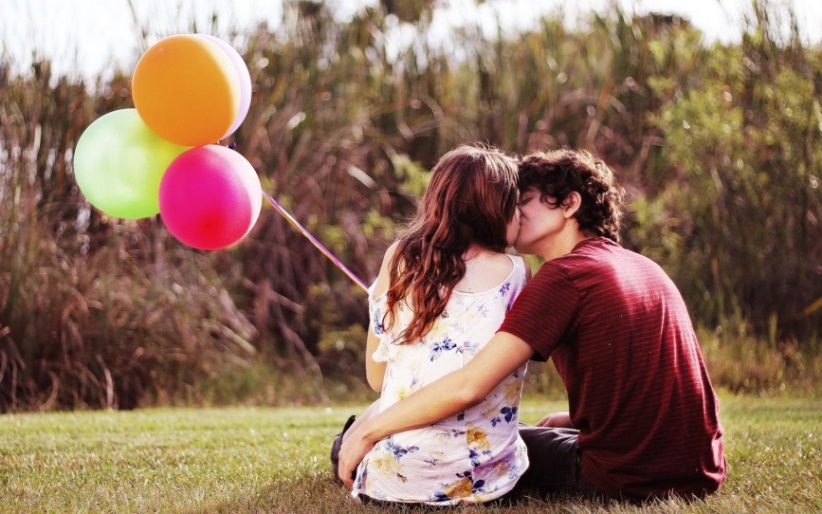 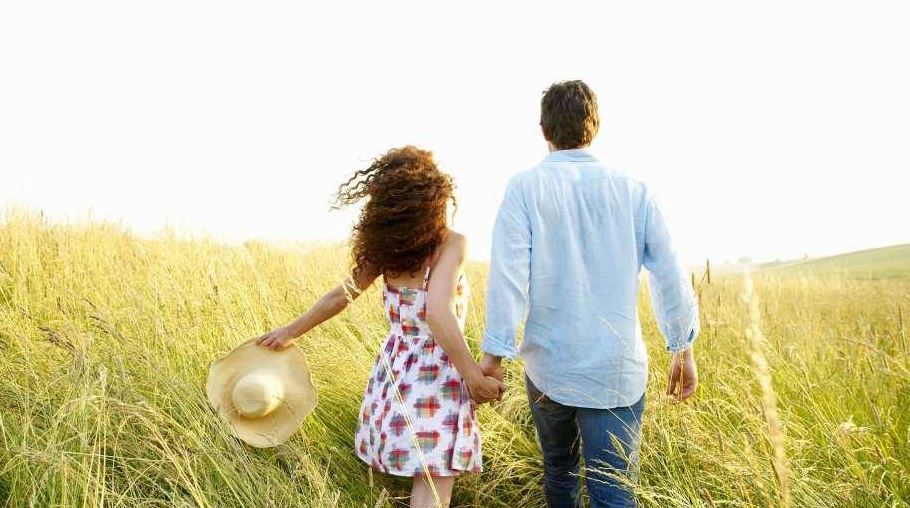 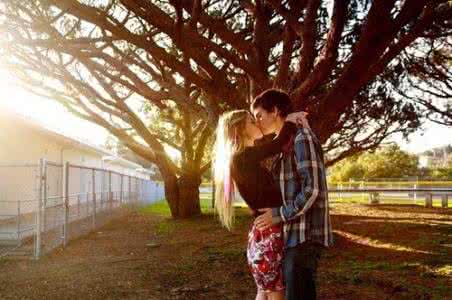 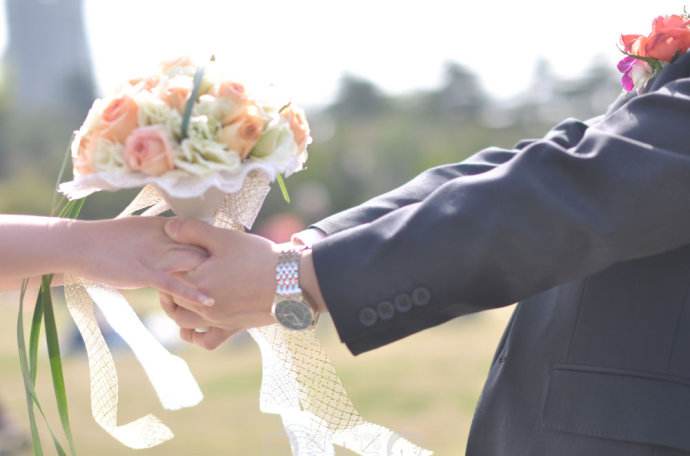 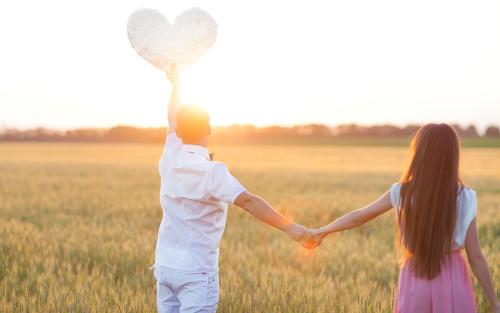 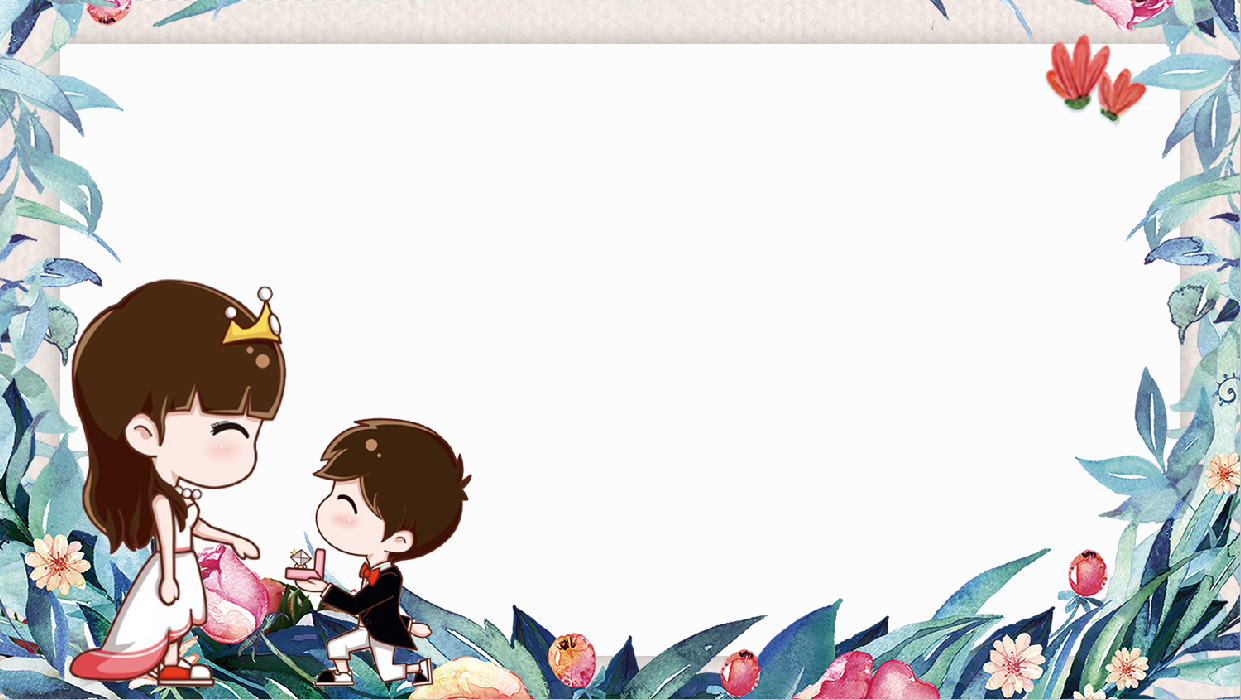 03
输入您的标题
此处添加详细文本描述，建议与标题相关并符合整体语言风格，语言描述尽量简洁生动。尽量将每页幻灯片的字数控制在 。
添加标题
点击输入您的文字内容点击输入您的文字内容点击输入您的文字内容点击输入您的文字内容点击输入您的文字内容点击输入您的文字内容点击输入您的文字内容点击输入您的文字内容
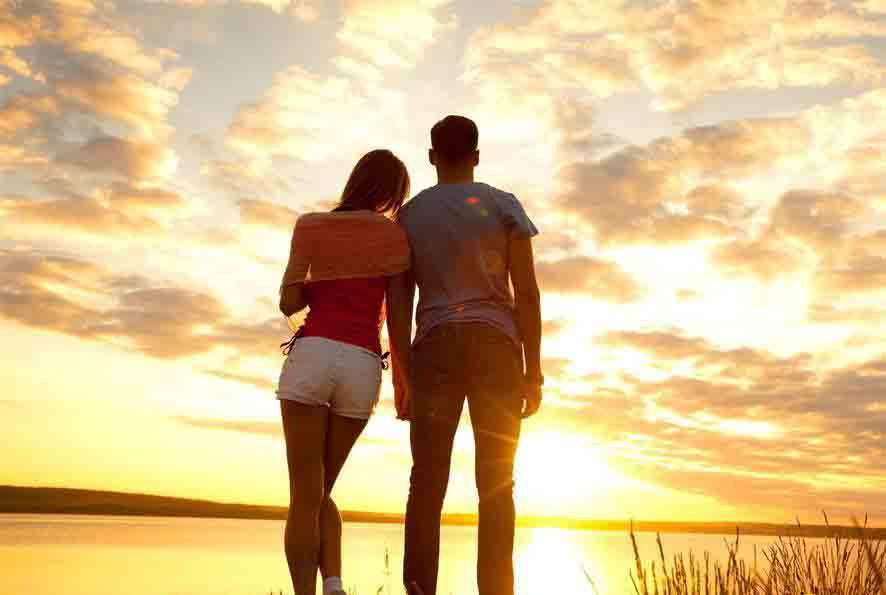 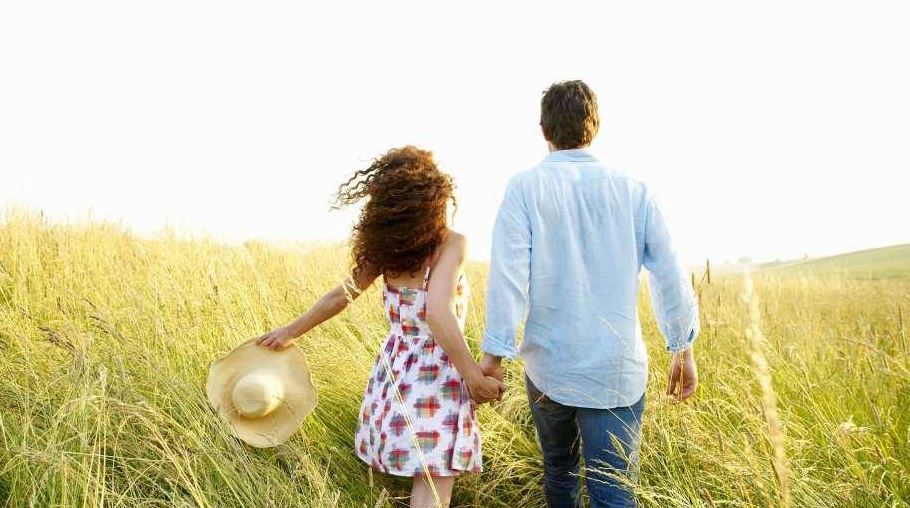 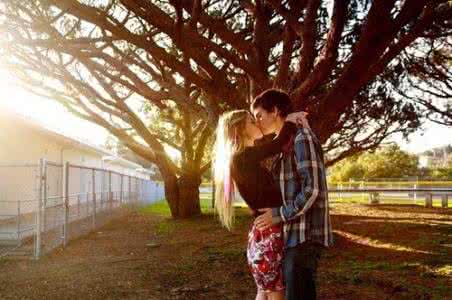 添加标题
点击输入您的文字内容点击输入您的文字内容点击输入您的文字内容点击输入您的文字内容点击输入您的文字内容点击输入您的文字内容点击输入您的文字内容点击输入您的文字内容
点击添加标题
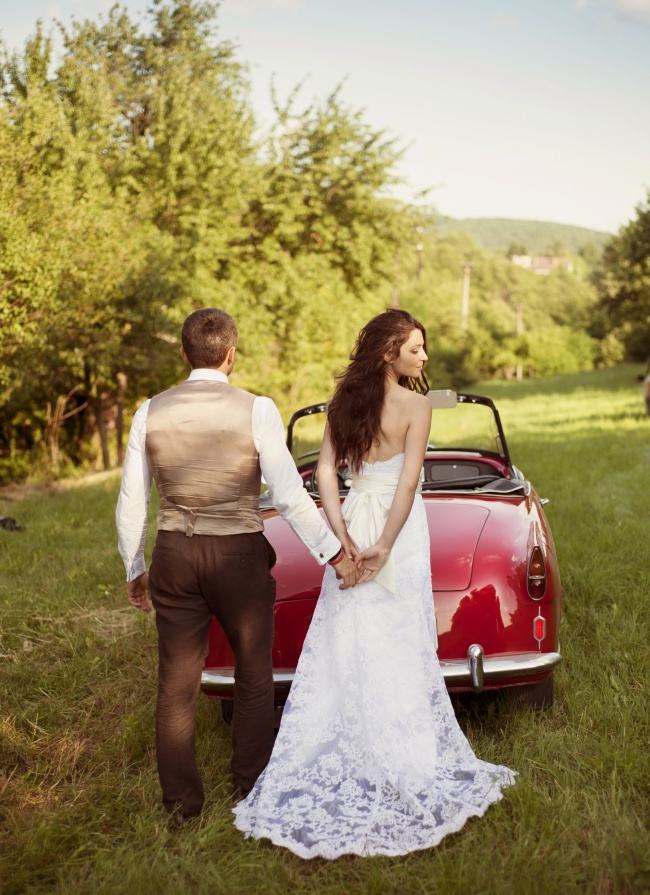 点击输入您的文字内容点击输入您的文字内容点击输入您的文字内容点击输入您的文字内容点击输入您的文字内容点击输入您的文字内容点击输入您的文字内容点击输入您的文字内容
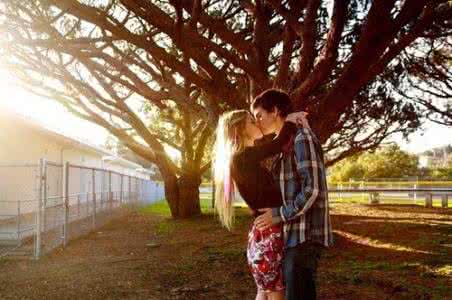 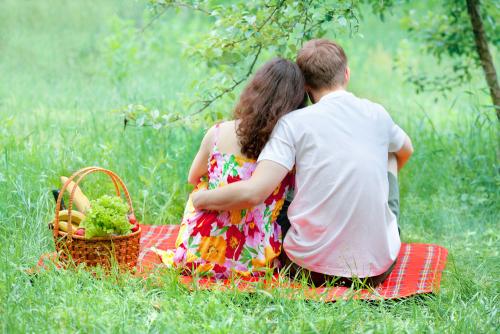 添加标题
点击输入您的文字内容点击输入您的文字内容点击输入您的文字内容点击输入您的文字内容点击输入您的文字内容点击输入您的文字内容点击输入您的文字内容点击输入您的文字内容
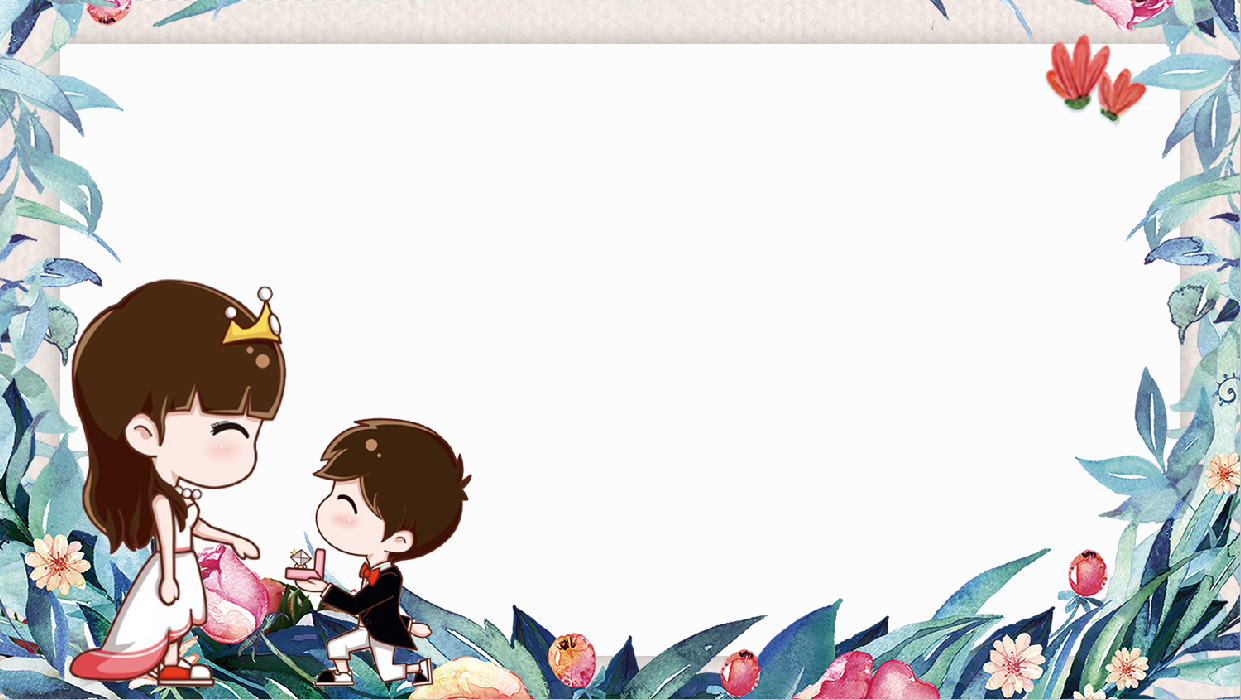 04
输入您的标题
此处添加详细文本描述，建议与标题相关并符合整体语言风格，语言描述尽量简洁生动。尽量将每页幻灯片的字数控制在 。
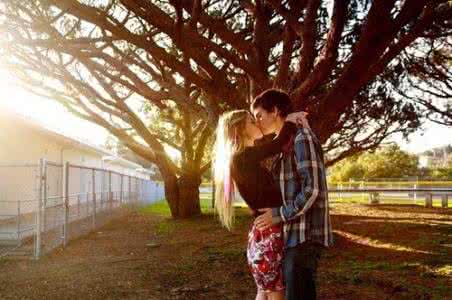 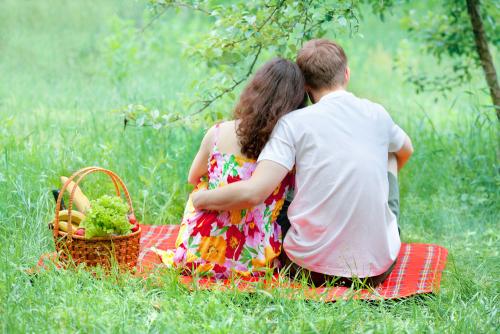 点击输入您的文字内容点击输入您的文字内容点击输入您的文字内容点击输入您的文字内容点击输入您的文字内容点击输入您的文字内容点击输入您的文字内容点击输入您的文字内容
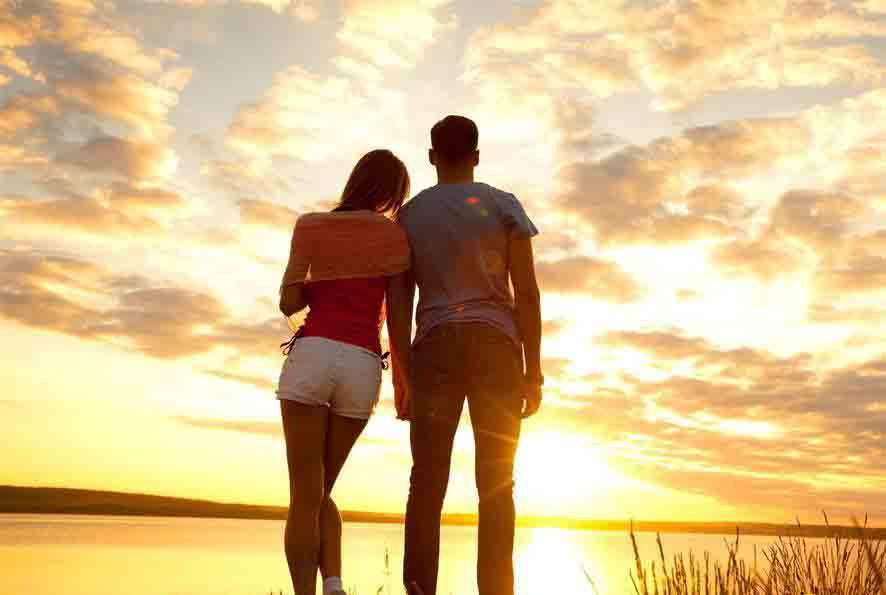 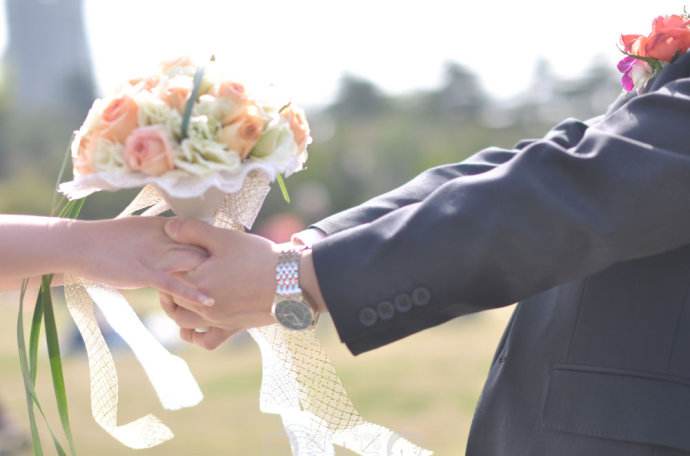 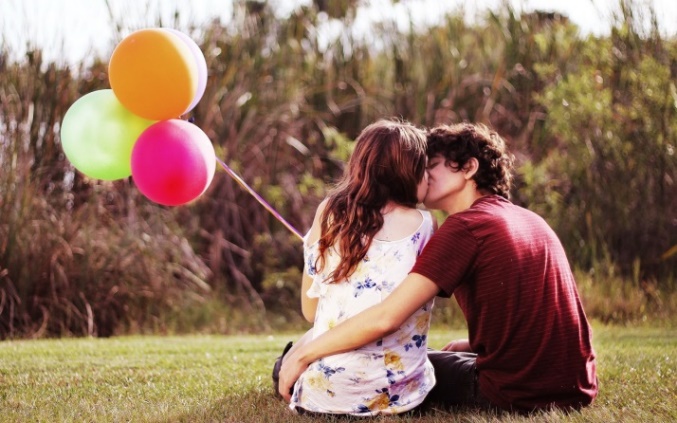 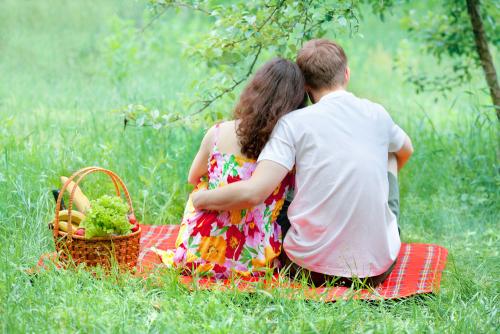 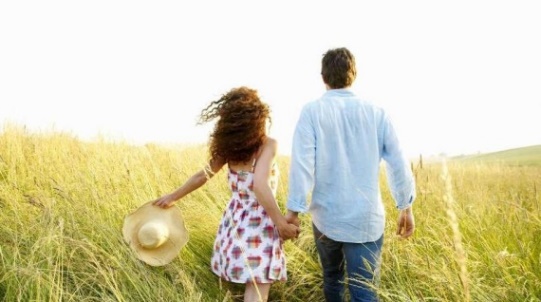 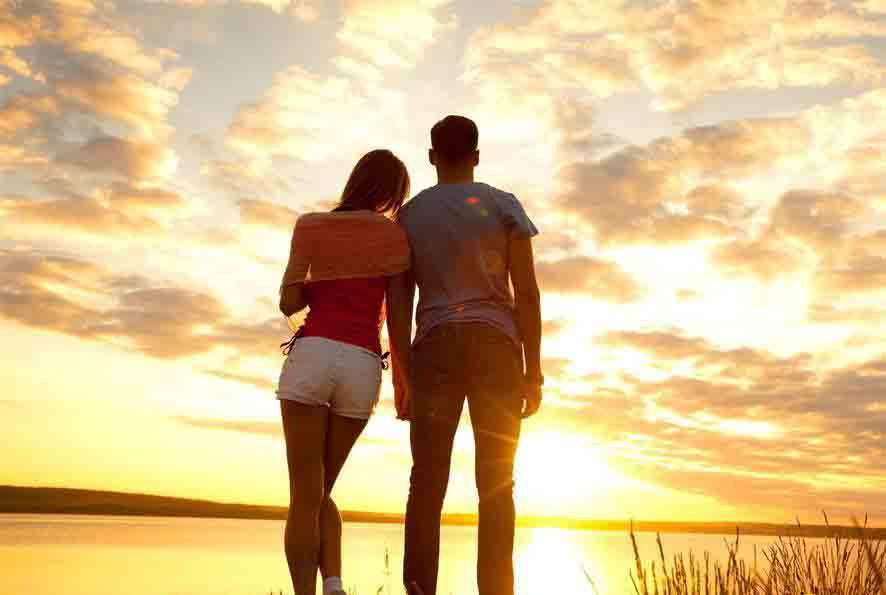 点击输入您的文字内容点击输入您的文字内容点击输入您的文字内容点击输入您的文字内容点击输入您的文字内容点击输入您的文字内容点击输入您的文字内容点击输入您的文字内容
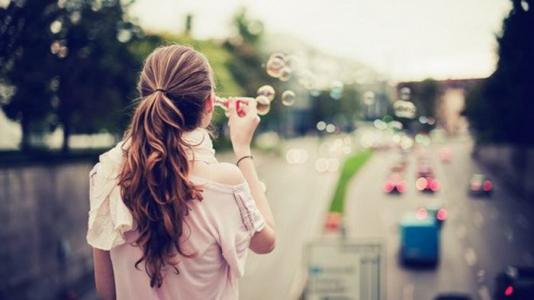 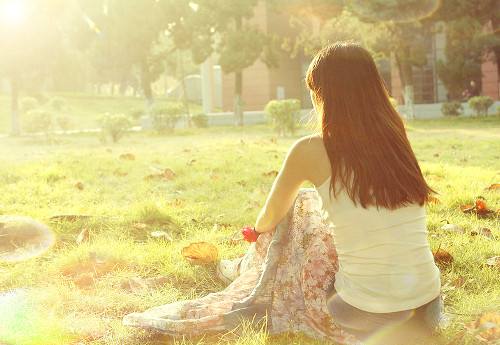 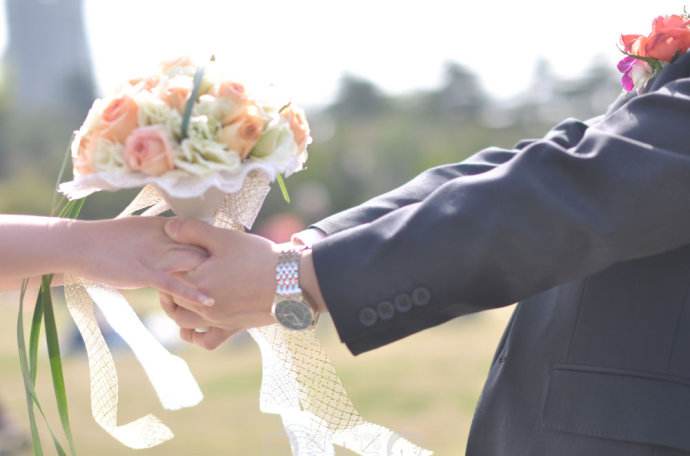 点击输入您的文字内容点击输入您的文字内容点击输入您的文字内容点击输入您的文字内容点击输入您的文字内容点击输入您的文字内容点击输入您的文字内容点击输入您的文字内容
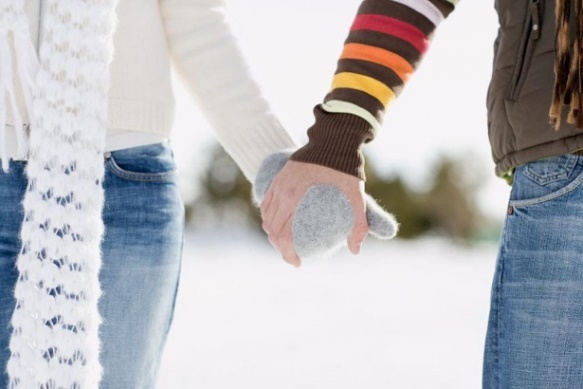 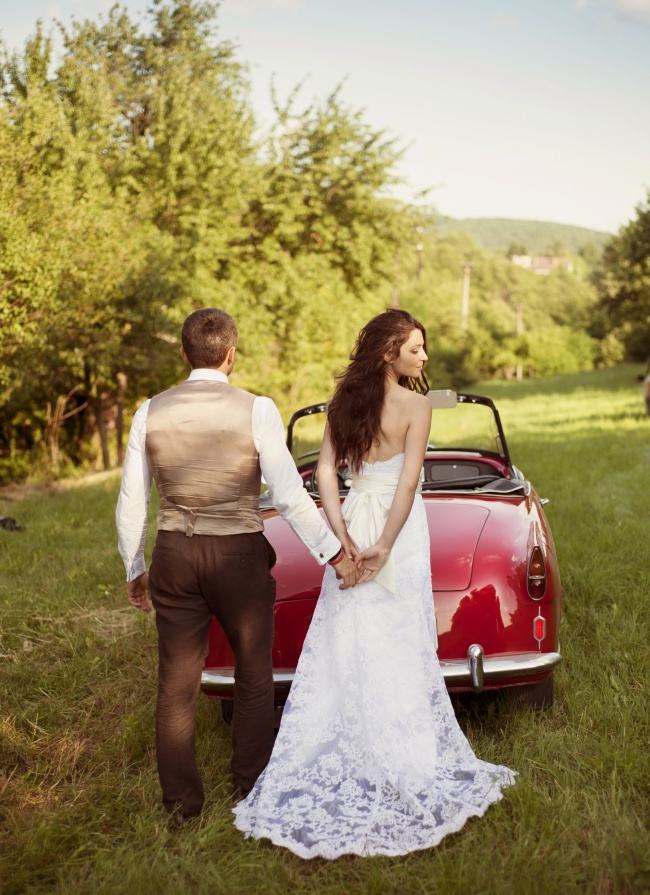 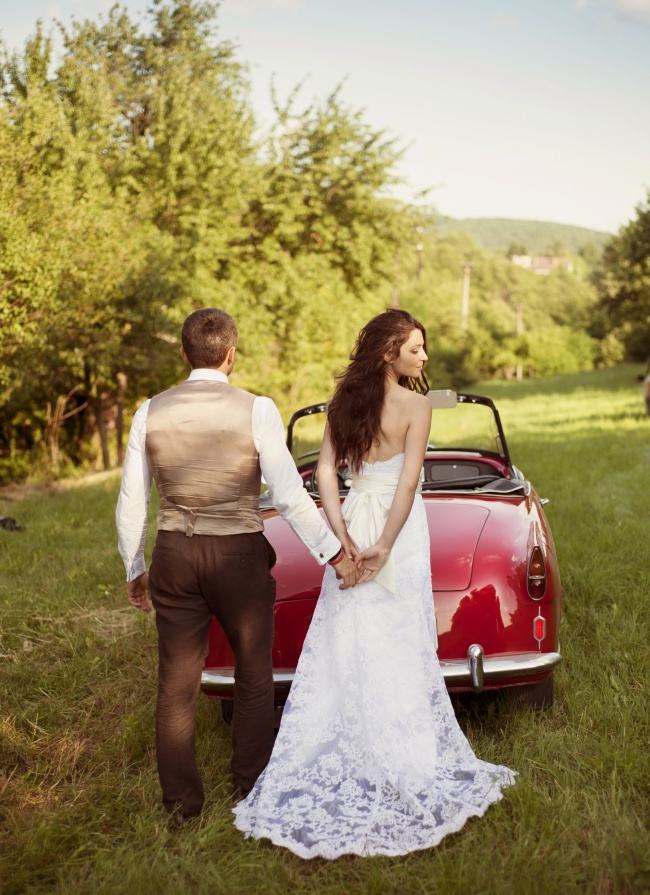 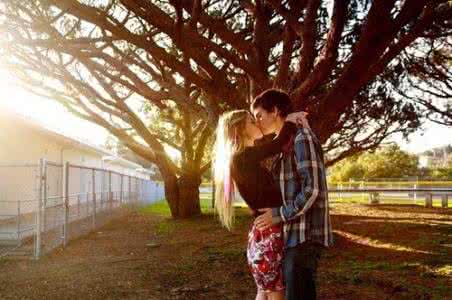 点击输入您的文字内容点击输入您的文字内容点击输入您的文字内容点击输入您的文字内容点击输入您的文字内容点击输入您的文字内容点击输入您的文字内容点击输入您的文字内容
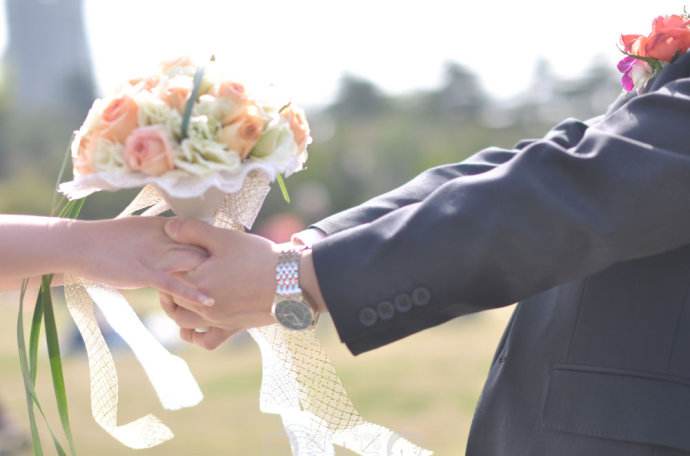 点击输入您的文字内容点击输入您的文字内容点击输入您的文字内容点击输入您的文字内容点击输入您的文字内容点击输入您的文字内容点击输入您的文字内容点击输入您的文字内容
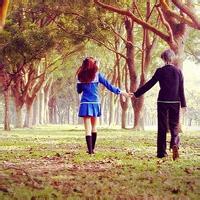 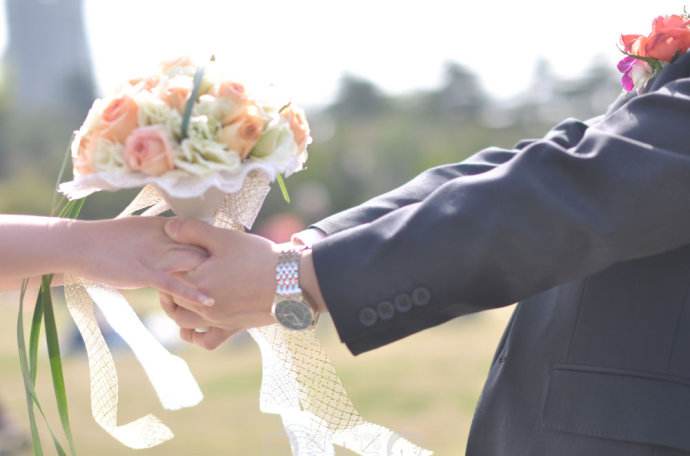 点击输入您的文字内容点击输入您的文字内容点击输入您的文字内容点击输入您的文字内容点击输入您的文字内容点击输入您的文字内容点击输入您的文字内容点击输入您的文字内容
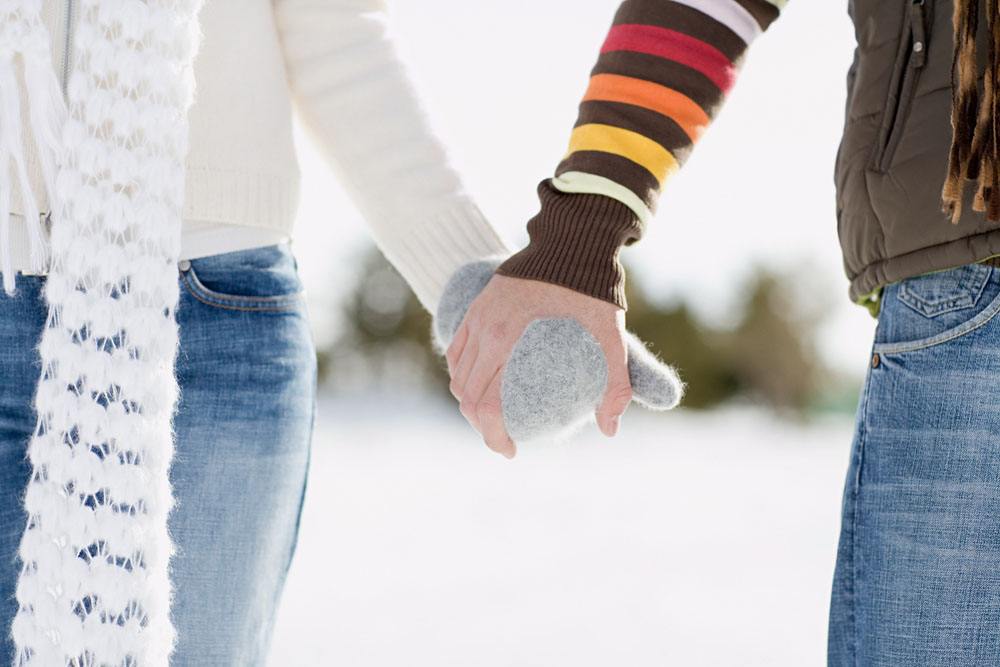 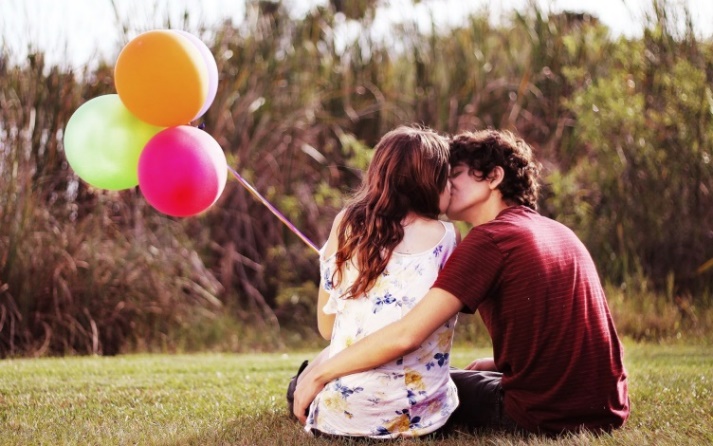 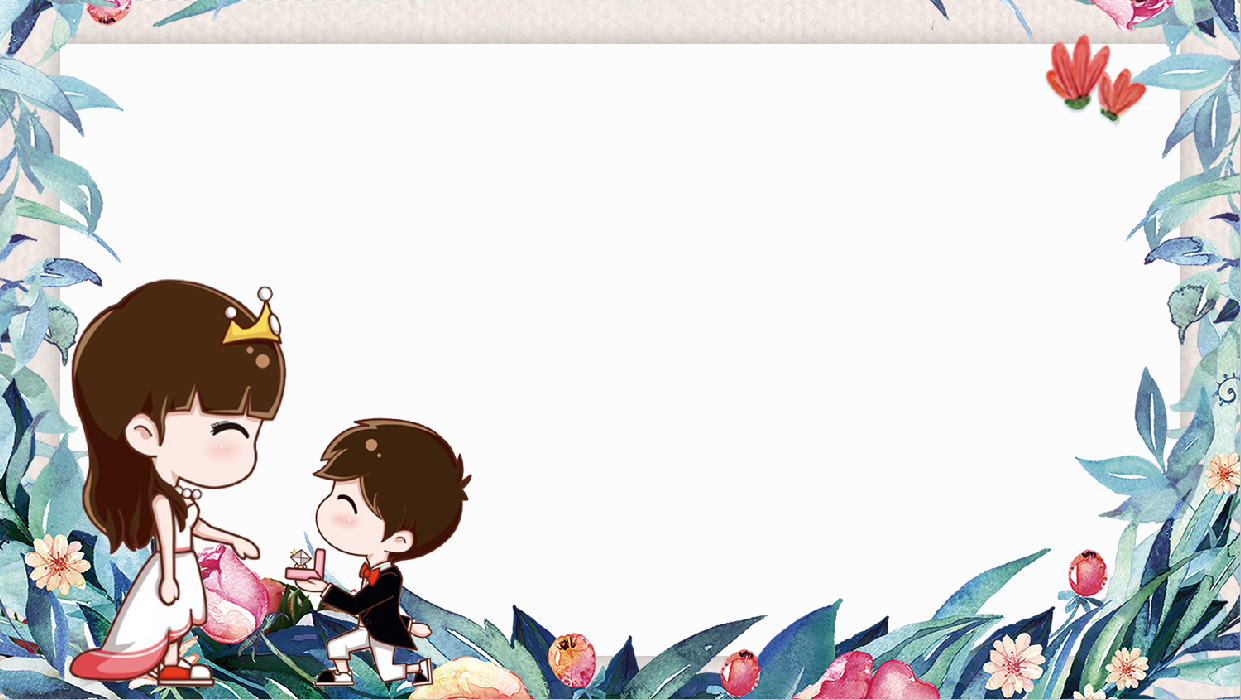 20XX
感谢您的聆听！
产品介绍 | 工作计划 | 计划书| 策划案
演讲人：xiazaii